大数据应用人才培养系列教材
Python语言
刘  鹏    张  燕       总主编
李肖俊    主编                            刘  河    钟  涛     副主编
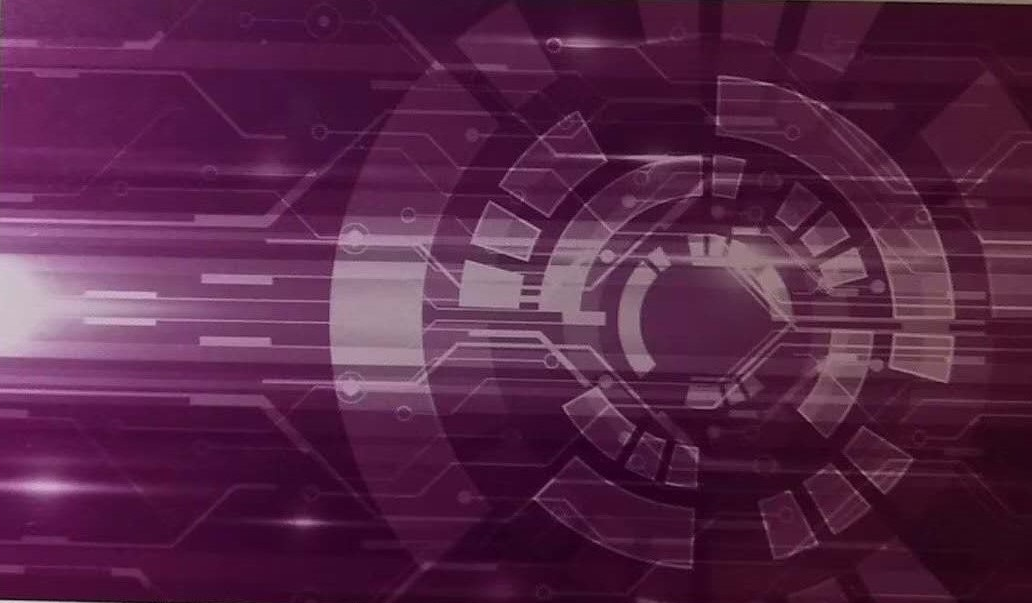 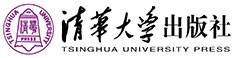 第五章  字符串与正则表达式
5.1 字符串基础
5.2 字符串方法
5.3 正则表达式
5.4 实验
5.5 小结
习题
5.1 字符串基础
第五章  字符串与正则表达式
字符串常用的表示方式
1、字符串中的字符可以是ASCII字符也可以是其他各种符号。
2、它常用英文状态下的单引号（’ ’）、双引号（” ”）或者三单引号（’’’ ’’’）、三双引号(””” ”””)进行表示。
5.1 字符串基础
第五章  字符串与正则表达式
转义字符
字符串中还有一种特殊的字符叫做转义字符，转义字符通常用于不能够直接输入的各种特殊字符。Python常用转义字符如表5.1所示：
表5.1用的转义字符
5.1 字符串基础
第五章  字符串与正则表达式
字符串的基础操作包括。求字符串的长度、字符串的连接、字符串的遍历、字符串的包含判断、字符串的索引和切片等。
1、求字符串的长度
字符串的长度是指字符数组的长度，又可以理解为字符串中的字符个数（空格也算字符），可以用len()函数查看字符串的长度。如：
>>> sample_str1 = 'Jack loves Python'
>>> print(len(sample_str1))              #查看字符串长度
运行结果如下：
17
5.1 字符串基础
第五章  字符串与正则表达式
2、字符串的连接
字符串的连接是指将多个字符串连接在一起组成一个新的字符串。例如：
>>> sample_str2 = 'Jack', 'is', 'a', 'Python', 'fan' #字符串用逗号隔开，组成元组
>>> print('sample_str2:' , sample_str2 , type(sample_str2))
运行结果如下：
sample_str2: ('Jack', 'is', 'a', 'Python', 'fan') <class 'tuple'>

当字符串之间没有任何连接符时，这些字符串会直接连接在一起，组成新的字符串。
>>> sample_str3 = 'Jack''is''a''Python''fan' #字符串间无连接符，默认合并
>>> print('sample_str3: ' , sample_str3)
运行结果如下：
sample_str3: JackisaPythonfan
5.1 字符串基础
第五章  字符串与正则表达式
字符串之间用’+’号连接时，也会出现同样的效果，这些字符串将连接在一起，组成一个新的字符串。
>>> sample_str4 = 'Jack' + 'is' + 'a' + 'Python' + 'fan'
#字符串’+’连接，默认合并
>>> print('sample_str4: ' , sample_str4)
运行结果如下：
sample_str4: JackisaPythonfan
 
用字符串与正整数进行乘法运算时，相当于创建对应次数的字符串，最后组成一个新的字符串。
>>> sample_str5 = 'Jack'*3               #重复创建相应的字符串
>>> print('sample_str5: ', sample_str5)
运行结果如下：
sample_str5: JackJackJack
注意：字符串直接以空格隔开的时候，该字符串会组成元组类型。
5.1 字符串基础
第五章  字符串与正则表达式
3、字符串的遍历
通常使用for循环对字符串进行遍历。例如：
>>> sample_str6 = 'Python'            #遍历字符串
>>> for a in sample_str6:              
print(a)
运行结果如下：
P
y
t
h
o
n
其中变量a，每次循环按顺序代指字符串里面的一个字符。
5.1 字符串基础
第五章  字符串与正则表达式
4、字符串的包含判断
字符串是字符的有序集合，因此用in操作来判断指定的字符是否存在包含关系。如：
>>> sample_str7 = 'Python'
>>> print('a' in sample_str7)            #字符串中不存在包含关系
>>> print('Py' in sample_str7)           #字符串中存在包含关系
运行结果如下：
False
True
5.1 字符串基础
第五章  字符串与正则表达式
5、索引和切片
字符串是一个有序集合，因此可以通过偏移量实现索引和切片的操作。在字符串中字符从左到右的字符索引依次为0, 1, 2, 3,。。。, len()-1，字符从右到左的索引依次为-1, -2, -3,。。。, -len()。索引其实简单来说是指字符串的排列顺序，可以通过索引来查找该顺序上的字符。例如：
>>> sample_str8 = 'Python'
>>> print(sample_str8[0])                  #字符串对应的第一个字符
>>> print(sample_str8[1])                  #字符串对应的第二个字符
>>> print(sample_str8[-1])                 #字符串对应的最后一个字符
>>> print(sample_str8[-2])                 #字符串对应的倒数第二个字符
运行结果如下：
P
y
n
o
5.1 字符串基础
第五章  字符串与正则表达式
注意：虽然索引可以获得该顺序上的字符，但是不能够通过该索引去修改对应的字符。例如：
>>> sample_str8[0] = 'b'             #修改字符串的第一个字符
Traceback (most recent call last):     #系统正常报错 
  File "<pyshell#4>", line 9, in <module>
sample_str8[0] = 'b'
TypeError: 'str' object does not support item assignment
切片，也叫分片，和元组与列表相似，是指从某一个索引范围中获取连续的多个字符（又称为子字符）。常用格式如下：
stringname[start:end]
这里的stringname是指被切片的字符串，start和end分别指开始和结束时字符的索引，其中切片的最后一个字符的索引是end-1，这里有一个诀窍叫：包左不包右。例如：
>>> sample_str9 = 'abcdefghijkl'
>>> print(sample_str9[0:4])   #获取索引为0-4之间的字符串，从索引0开始到3为止，不包括索引为4的字符
运行结果如下：
abcd
5.1 字符串基础
第五章  字符串与正则表达式
若不指定起始切片的索引位置，默认是从0开始；若不指定结束切片的顺序，默认是字符串的长度-1。例如：
>>> sample_str10 = 'abcdefg'
>>> print("起始不指定", sample_str10[:3])
#获取索引为0-3之间的字符串，不包括3
>>> print("结束不指定", sample_str10[3:])
# 从索引3到最后一个字符，不包括len
运行结果如下：
起始不指定 abc
结束不指定 defg
默认切片的字符串是连续的，但是也可以通过指定步进数（step）来跳过中间的字符，其中默认的step是1。例如指定步进数为2：
>>> sample_str11 = '012345678'
>>> print('跳2个字符', sample_str11[1:7:2]) #索引1~7，每2个字符截取
运行结果如下：
跳2个字符 135
5.1 字符串基础
第五章  字符串与正则表达式
字符串格式化方法
想要进行字符串格式化可以使用format()方法。例如：
>>> print('My name is {0}, and I am {1} '.format('Jack', 9)) #函数格式化
运行结果如下：
My name is Jack, and I am 9
5.1 字符串基础
第五章  字符串与正则表达式
字符串常见的格式化符号如表5. 2
表5.2 Python格式控制符号
5.1 字符串基础
第五章  字符串与正则表达式
字符串的格式化通常有两种方式，除了之前提到的用函数的形式进行格式化以外，还可以用字符串格式化表达式来进行格式，常用%进行表示，其中%前面是需要格式化的字符串，而%后面就是需要填充的实际参数，这个实际参数其本质就是元组。%也可以理解为占位符。例如：
>>> print('My name is %s, and I am %d'%('Jack', 9))  #表达式格式化
运行结果如下：
My name is Jack, and I am 9
注意：如果想要将后面填充的浮点数保留两位小数，可以用%f2表示，同时会对第三位小数进行四舍五入。例如：
>>> print('你花了%.2f元钱'%(20.45978))           #浮点数保留两个小数 
运行结果如下：
你花了20.46元钱
5.1 字符串基础
第五章  字符串与正则表达式
字符串的格式化通常有两种方式，除了之前提到的用函数的形式进行格式化以外，还可以用字符串格式化表达式来进行格式，常用%进行表示，其中%前面是需要格式化的字符串，而%后面就是需要填充的实际参数，这个实际参数其本质就是元组。%也可以理解为占位符。例如：
>>> print('My name is %s, and I am %d'%('Jack', 9))  #表达式格式化
运行结果如下：
My name is Jack, and I am 9
注意：如果想要将后面填充的浮点数保留两位小数，可以用%f2表示，同时会对第三位小数进行四舍五入。例如：
>>> print('你花了%.2f元钱'%(20.45978))           #浮点数保留两个小数 
运行结果如下：
你花了20.46元钱
第五章 字符串与正则表达式
5.1 字符串基础
5.2 字符串方法
5.3 正则表达式
5.4 实验
5.5 小结
习题
5.2 字符串方法
第五章  字符串与正则表达式
字符串是str类型对象，所以Python内置了一系列操作字符串的方法。其中常用的方法如下：
1．str.strip([chars]) 
若方法里面的chars不指定默认去掉字符串的首、尾空格或者换行符，但是如果指定了chars，那么会删除首尾的chars例如：
>>> sample_fun1 = '  Hello world^#'
>>> print(sample_fun1.strip())                #默认去掉首尾空格
>>> print(sample_fun1.strip('#'))              #指定首尾需要删除的字符
>>> print(sample_fun1.strip('^#'))
运行结果如下：
Hello world^#
Hello world^
Hello world
5.2 字符串方法
第五章  字符串与正则表达式
2．str.count('chars',start,end)
统计chars字符串或者字符在str中出现的次数，从start顺序开始查找一直到end顺序范围结束，默认是从顺序0开始。例如：
>>> sample_fun2 = 'abcdabfabbcd'
>>> print(sample_fun2.count('ab',2,9))         #统计字符串出现的次数
运行结果如下：
2
5.2 字符串方法
第五章  字符串与正则表达式
3．str. capitalize()
将字符串的首字母大写。例如：
>>> sample_fun3 = 'abc'
>>> print(sample_fun3.capitalize())            #首字母大写
运行结果如下：
Abc
4．str.replace(oldstr, newstr,count)
用旧的子字符串替换新的子字符串，若不指定count默认全部替换。例如：
>>> sample_fun4 = 'ab12cd3412cd'
>>> print(sample_fun4.replace('12','21'))          #不指定替换次数count
>>> print(sample_fun4.replace('12','21',1))        #指定替换次数count
运行结果如下：
ab21cd3421cd
ab21cd3412cd
5.2 字符串方法
第五章  字符串与正则表达式
5．str.find('str',start,end) 
查找并返回子字符在start到end范围内的顺序，默认范围是从父字符串的头开始到尾结束，例如：
>>> sample_fun5 = '0123156'
>>> print(sample_fun5.find('5'))    #查看子字符串的顺序
>>> print(sample_fun5.find('5',1,4)) #指定范围内没有该字符串默认返回-1
>>> print(sample_fun5.find('1')     #多个字符串返回第一次出现时候的顺序
运行结果如下：
5
-1
1
5.2 字符串方法
第五章  字符串与正则表达式
6．str.index('str',start,end) 
该函数与find函数一样，但是如果在某一个范围内没有找到该字符串的时候，不再返回-1而是直接报错。例如：
>>> sample_fun6 = '0123156'
>>> print(sample_fun6.index(7))    #指定范围内没有找到该字符串会报错
运行结果如下：
Traceback (most recent call last):
  File "D:/python/space/demo05-02-03.py", line 2, in <module>
    print(sample_fun6.index(7))    #指定范围内没有找到该字符串会报错
TypeError: must be str, not int
5.2 字符串方法
第五章  字符串与正则表达式
7．str.isalnum() 
字符串是由字母或数字组成则返回true否则返回false。例如：
>>> sample_fun7 = 'abc123'      #字符串由字母和数字组成
>>> sample_fun8 = 'abc'         #字符串由字母组成
>>> sample_fun9 = '123'         #字符串由数字组成
>>> sample_fun10 = 'abc12%'    #字符串由除了数字字母以为的字符组成
print(sample_fun7.isalnum())
print(sample_fun8.isalnum())
print(sample_fun9.isalnum())
print(sample_fun10.isalnum())
运行结果如下：
True
True
True
False
5.2 字符串方法
第五章  字符串与正则表达式
8．str.isalpha()
字符串是否全是由字母组成的，是返回true，否则返回false。例如
>>> sample_fun11 = 'abc123'              #字符串中不只是有字母
>>> sample_fun12 = 'abc'                 #字符串中只是有字母
print(sample_fun11.isalpha())
print(sample_fun12.isalpha())
运行结果如下：
False
True
5.2 字符串方法
第五章  字符串与正则表达式
9．str.isdigit() 
字符串是否全是由数字组成，是则返回true，否则返回false。例如：
>>> sample_fun13 = 'abc12'                #字符串中不只是有数字
>>> sample_fun14 = '12'                   #字符串中只是有数字
print(sample_fun13.isdigit())
print(sample_fun14.isdigit())
运行结果如下：
False
True
5.2 字符串方法
第五章  字符串与正则表达式
10．str.isspace()
字符串是否全是由空格组成的，是则返回true，否则返回false。例如：
>>> sample_fun15 = ' abc'                   #字符串中不只有空格
>>> sample_fun16 = '  '                     #字符串中只有空格
>>> print(sample_fun15.isspace())
>>> print(sample_fun16.isspace())
运行结果如下：
False
True
5.2 字符串方法
第五章  字符串与正则表达式
11．str.islower()
字符串是否全是小写，是则返回true，否则返回false。例如：
>>> sample_fun17 = 'abc'                   #字符串中的字母全是小写
>>> sample_fun18 = 'Abcd'                 #字符串中的字母不只有小写
>>> print(sample_fun17.islower())
>>> print(sample_fun18.islower())
运行结果如下：
True
False
5.2 字符串方法
第五章  字符串与正则表达式
12．str.isupper() 
字符串是否全是大写，是则返回true，否则返回false。例如：
>>> sample_fun19 = 'abCa'           #字符串中的字母不全是大写字母
>>> sample_fun20 = 'ABCA'          #字符串中的字母全是大写字母
>>> print(sample_fun19.isupper())
>>> print(sample_fun20.isupper())
运行结果如下：
False
True
5.2 字符串方法
第五章  字符串与正则表达式
13．str.istitle()
字符串首字母是否是大写，是则返回true，否则返回false。例如：
>>> sample_fun21 = 'Abc'                     #字符串首字母大写
>>> sample_fun22 = 'aAbc'                    #字符串首字母不是大写
>>> print(sample_fun21s.istitle())
>>> print(sample_fun22.istitle())
运行结果如下：
True
False
5.2 字符串方法
第五章  字符串与正则表达式
14．str.low()
将字符串中的字母全部转换成小写字母。例如：
>>> sample_fun23 = 'aAbB'       #将字符串中的字母全部转为小写字母
>>> print(sample_fun23.lower())
运行结果如下：
aabb
 
15．str.upper()
将字符串中的字母全部转换成大写字母。例如：
>>> sample_fun24 = 'abcD'       #将字符串中的字母全部转为
>>> print(sample_fun24.upper())
运行结果如下：
ABCD
5.2 字符串方法
第五章  字符串与正则表达式
16．str.split(sep,maxsplit)
将字符串按照指定的sep字符进行分割，maxsplit是指定需要分割的次数，若不指定sep默认是分割空格。例如：
>>> sample_fun25 = 'abacdaef'
>>> print(sample_fun25.split('a'))               #指定分割字符串
>>> print(sample_fun25.split())                 #不指定分割字符串
>>> print(sample_fun25.split('a',1))             #指定分割次数
运行结果如下：
['', 'b', 'cd', 'ef']
['abacdaef']
['', 'bacdaef']
5.2 字符串方法
第五章  字符串与正则表达式
17．str.startswith(sub[,start[,end]]) 
判断字符串在指定范围内是否以sub开头，默认范围是整个字符串。例如：
>>> sample_fun26 = '12abcdef'
>>> print(sample_fun26.startswith('12',0,5))   #范围内是否是以该字符开头
运行结果如下：
True
 
18．str.endswith(sub[,start[,end]]) 
判断字符串在指定范围内是否是以sub结尾，默认范围是整个字符串。例如：
>>> sample_fun27 = 'abcdef12'
>>> print(sample_fun27.endswith('12'))  #指定范围内是否是以该字符结尾
运行结果如下：
True
5.2 字符串方法
第五章  字符串与正则表达式
19．str.partition(sep)
将字符串从sep第一次出现的位置开始分隔成三部分：sep顺序前、sep、sep顺序后。最后会返回出一个三元数组，如果没有找到sep的时候，返回字符本身和两个空格组成的三元数组。例如:
>>> sample_fun28 = '123456'
>>> print(sample_fun28.partition('34')) #指定字符分割，能够找到该字符
>>> print(sample_fun28.partition('78')) #指定字符分割，不能够找到该字符
运行结果如下：
('12', '34', '56')
('123456', '', '')
5.2 字符串方法
第五章  字符串与正则表达式
20．str.rpartition(sep)
该函数与partition(sep)函数一致，但是sep不再是第一次出现的顺序，而是最后一次出现的顺序。例如：
>>> sample_fun29 = '12345634'
>>> print(sample_fun29.rpartition('34')) #指定字符最后一次的位置进行分割
运行结果如下：
('123456', '34', '')
第五章 字符串与正则表达式
5.1 字符串基础
5.2 字符串方法
5.3 正则表达式
5.4 实验
5.5 小结
习题
5.3 正则表达式
第五章  字符串与正则表达式
5.3.1 认识正则表达式 
正则表达式（Regular Expression），此处的“Regular”即是“规则”、“规律”的意思，Regular Expression即“描述某种规则的表达式”，因此它又可称为正规表示式、正规表示法、正规表达式、规则表达式、常规表示法等，在代码中常常被简写为regex、regexp或RE。正则表达式使用某些单个字符串，来描述或匹配某个句法规则的字符串。在很多文本编辑器里，正则表达式通常被用来检索或替换那些符合某个模式的文本，如下面的表5.3、5.4、5.5、5.6所示。
表5.3单个字符匹配
5.3 正则表达式
第五章  字符串与正则表达式
5.3.1 认识正则表达式
表5.4表示数量的匹配
表5.5  表示边界的匹配
5.3 正则表达式
第五章  字符串与正则表达式
5.3.1 认识正则表达式
表5.6  匹配分组
5.3 正则表达式
第五章  字符串与正则表达式
5.3.2re模块
在Python中需要通过正则表达式对字符串进行匹配的时候，可以导入⼀个库（模块），名字为re，它提供了对正则表达式操作所需的方法，如表5.7。
表5.7  re模块常见的方法
5.3 正则表达式
第五章  字符串与正则表达式
5.3.3re.match()方法
re.match()是用来进行正则匹配检查的方法，若字符串匹配正则表达式，则match()方法返回匹配对象（Match Object），否则返回None（注意不是空字符串""）。
匹配对象Macth Object具有group()方法，用来返回字符串的匹配部分。常用格式为：
re.match(pattern，string, flags=0)
这里的pattern格式为('正则表达式', '匹配的字符串')例如：
>>> import re                                  #导入re包
>>> sample_result1 = re.match('Python','Python12') #从头查找匹配字符串
>>> print(sample_result1.group())                 #输出匹配的字符串
运行结果如下：
Python
5.3 正则表达式
第五章  字符串与正则表达式
5.3.4re.search()方法
re.search()方法和re.match()方法相似，也是用来对正则匹配检查的方法但不同的是search()方法是在字符串的头开始一直到尾进行查找，若正则表达式与字符串匹配成功，那么就返回匹配对象，否则返回None。例如：
>>> import re
>>> sample_result2 = re.search('Python','354Python12') #依次匹配字符串
>>> print(sample_result2.group())
运行结果如下：
Python
5.3 正则表达式
第五章  字符串与正则表达式
5.3.4re.search()方法与re.match()方法的区别
虽然re.match()和re.search()方法都是指定的正则表达式与字符串进行匹配，但是 re.match()是从字符串的开始位置进行匹配，若匹配成功，则返回匹配对象，否则返回None。而re.search()方法却是从字符串的全局进行扫描，若匹配成功就返回匹配对象，否则返回None。例如：
>>> import re
>>> sample_result3 = re.match('abc','abcdef1234')  #match只能够匹配头
>>> sample_result4 = re.match('1234','abcdef1234')
>>> print(sample_result3.group())
>>> print(sample_result4)
5.3 正则表达式
第五章  字符串与正则表达式
5.3.4re.search()方法与re.match()方法的区别
>>> sample_result5 = re.search('abc','abcdef1234') #search匹配全体字符
>>> sample_result6 = re.search('1234','abcdef1234')
>>> print(sample_result5.group())
>>> print(sample_result6.group())
运行结果如下：
abc
None
abc
1234
第五章 字符串与正则表达式
5.1 字符串基础
5.2 字符串方法
5.3 正则表达式
5.4 实验
5.5 小结
习题
5.4 实验
第五章  字符串与正则表达式
5.4.1 使用字符串处理函数
1．我们常看到自己电脑上的文件路径如' C:\Windows\Logs\dosvc'，请将该路径分割为不同的文件夹。
>>> sample_str1 = 'C:\Windows\Logs\dosvc'
>>> sample_slipstr = sample_str1.split('\\')  #\转义字符要转一次才是本意
>>> print(sample_slipstr)
运行结果如下：
['C:', 'Windows', 'Logs', 'dosvc']
2．Python的官网是https://www.python.org判断该网址是否是以org结尾。
>>> sample_str2 = 'https://www.python.org'
>>> print(sample_str2.endswith('org'))        #从字符串末尾开始查找
运行结果如下：
True
5.4 实验
第五章  字符串与正则表达式
5.4.2 正则表达式的使用
写出一个正则表达式来匹配是否是手机号。
>>> import re                                #定义一个正则表达式
>>> phone_rule = re.compile('1\d{10}')
>>> phone_num = input('请输入一个手机号')    #通过规则去匹配字符串
>>> sample_result3 = phone_rule.search(phone_num)
>>> if sample_result3 != None:
print('这是一个手机号')
else:
print('这不是一个手机号')
运行结果如下：
请输入一个手机号12312345678
这是一个手机号
Process finished with exit code 0
 
请输入一个手机号24781131451
这不是一个手机号
Process finished with exit code 0
5.4 实验
第五章  字符串与正则表达式
5.4.3 使用re模块
用两种方式写出一个正则表达式匹配字符'Python123'中的'Python'并输出字符串'Python'。
>>> import re                          #导入re包
>>> sample_regu = re.compile('Python')  #定义正则表达式规则
>>> sample_result4 = sample_regu.match('Python123')  #用match方式匹配字符串
>>> print(sample_result4.group())         #用search方式匹配字符串
>>> sample_result5 = sample_regu.search('Python123')
>>> print(sample_result5.group())
第五章 字符串与正则表达式
5.1 字符串基础
5.2 字符串方法
5.3 正则表达式
5.4 实验
5.5 小结
习题
5.5 小结
第五章  字符串与正则表达式
本章首先讲解了Python字符串概念，字符串的基本操作；其次是字符串的格式化，主要的格式化符号、格式化元组；还有操作字符串的基本方法，这些符号和方法在Python的开发中会被经常使用到。之后，我们学习了正则表达式，re模块和正则表达式的基本表示符号，这些符号可以帮助简化正则表达式。
正则表达式的用途非常广泛，几乎任何编程语言都可以使用到它，所以学好正则表达式，对于提高自己的编程能力有非常重要的作用。
第五章 字符串与正则表达式
5.1 字符串基础
5.2 字符串方法
5.3 正则表达式
5.4 实验
5.5 小结
习题
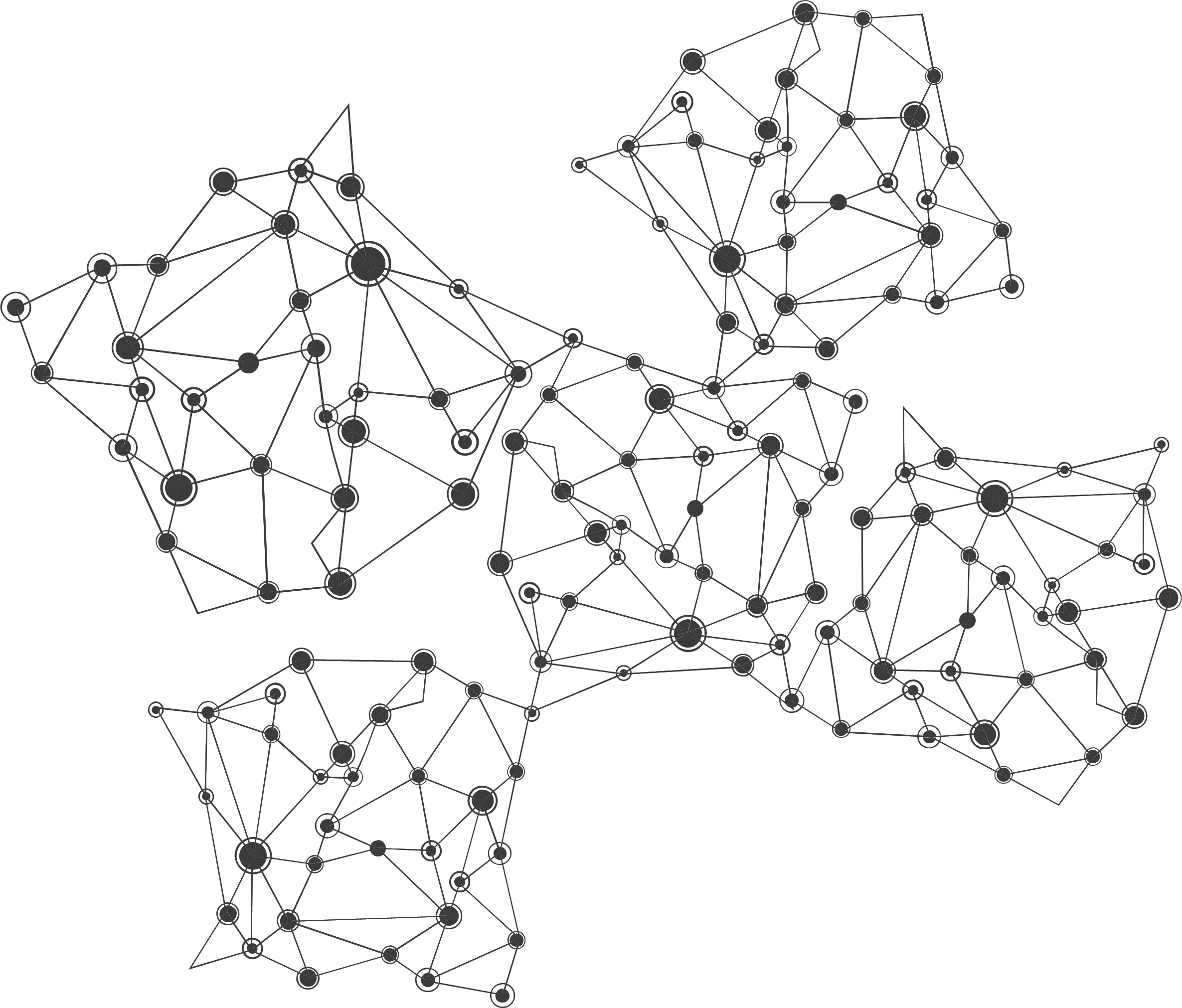 习题：
1. 将字符串'abcdefg' 使用函数的方式进行倒叙输出。
2. 在我们生活中节假日的问候是必不可少的，请使用字符串格式化的方式写一个新年问候语模板。
3. 写出能够匹配163邮箱（@163.com）的正则表达式。
4. 简述re模块中re.match()与re.search()的区别。
AIRack人工智能实验平台
——一站式的人工智能实验平台
DeepRack深度学习一体机
——开箱即用的AI科研平台
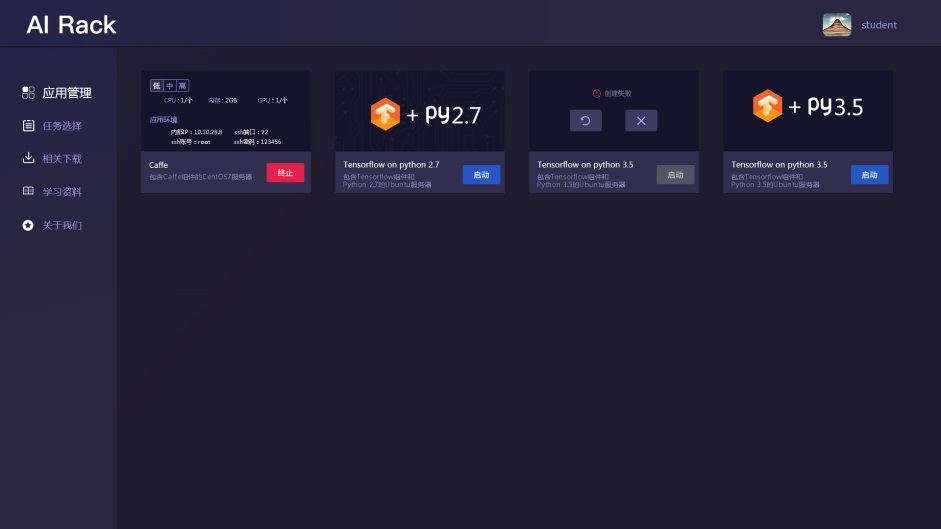 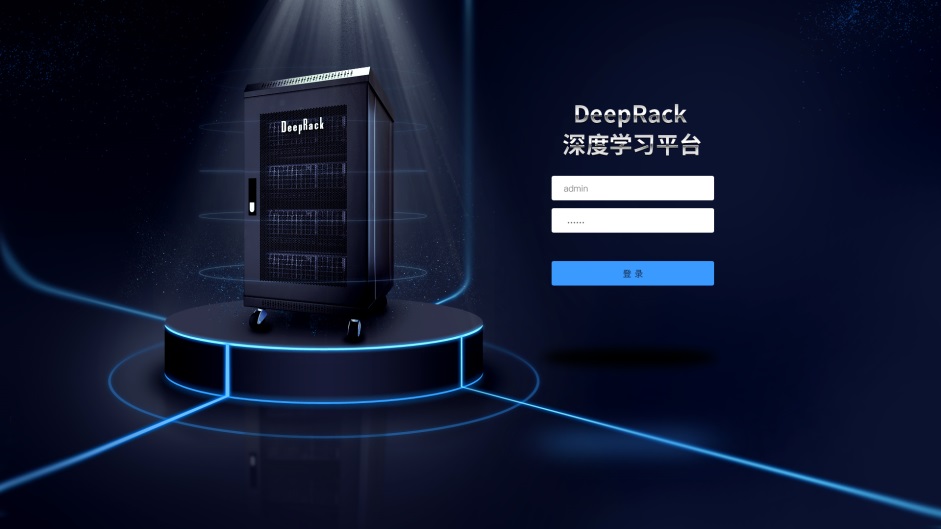 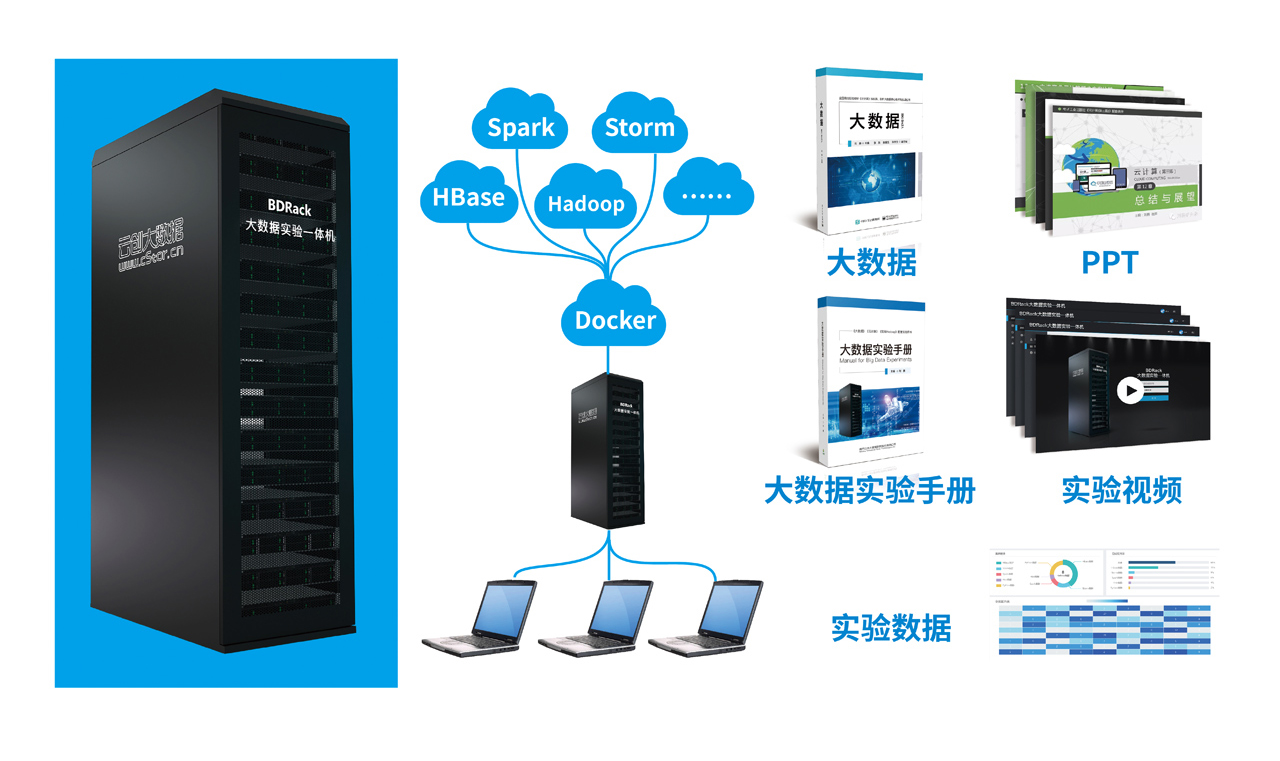 BDRack大数据实验平台——一站式的大数据实训平台
云创公众号推荐
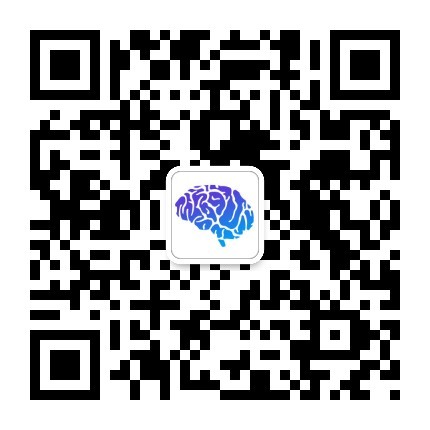 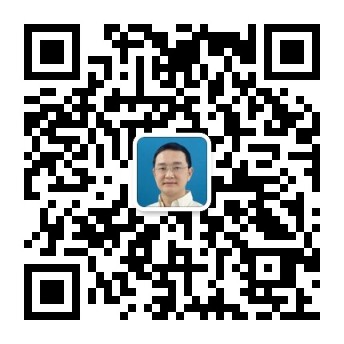 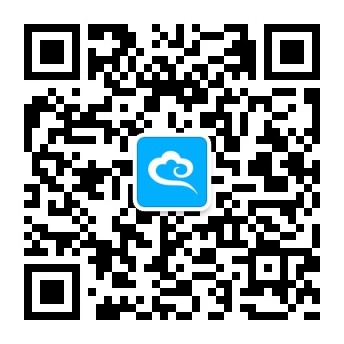 深度学习世界
刘鹏看未来
云计算头条
微信号：dl-world
微信号：lpoutlook
微信号：chinacloudnj
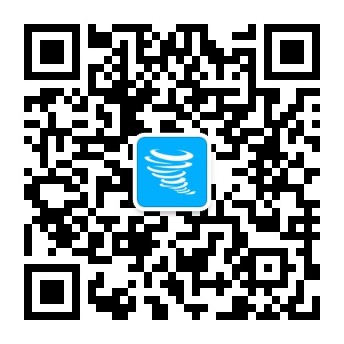 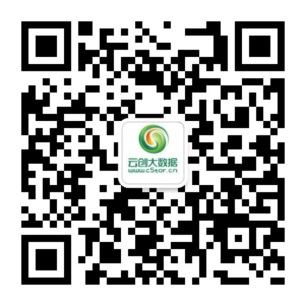 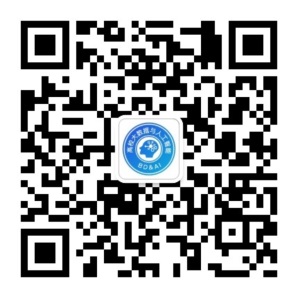 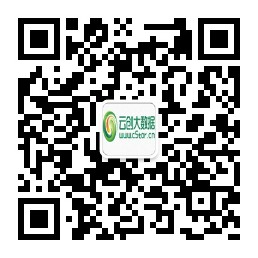 中国大数据
云创大数据服务号
高校大数据与人工智能
云创大数据订阅号
微信号：cstorbigdata
微信号：cstorfw
微信号：data_AI
微信号：cStor_cn
手机APP推荐
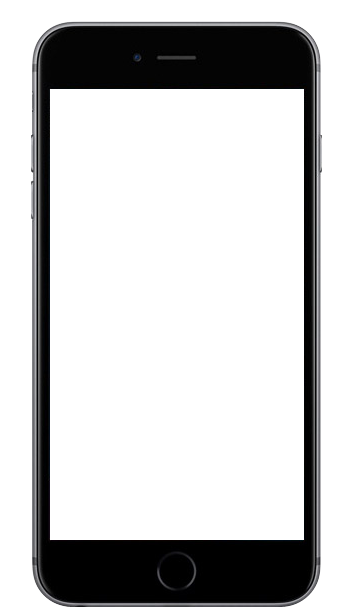 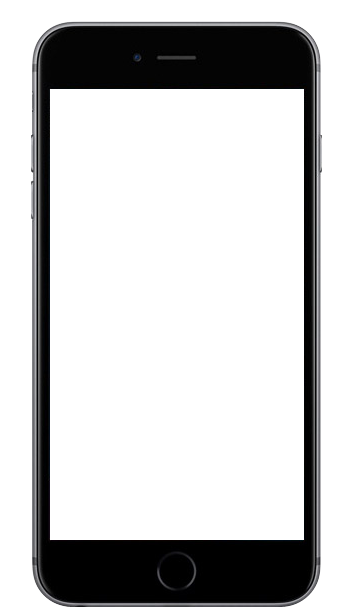 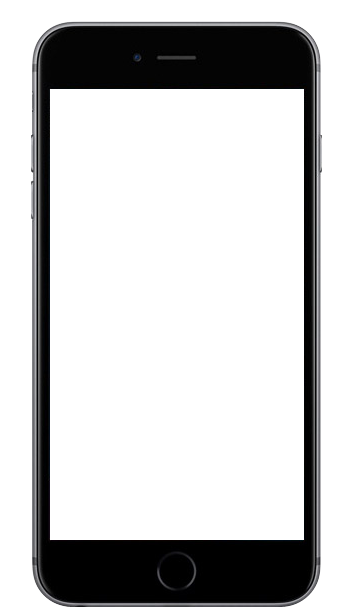 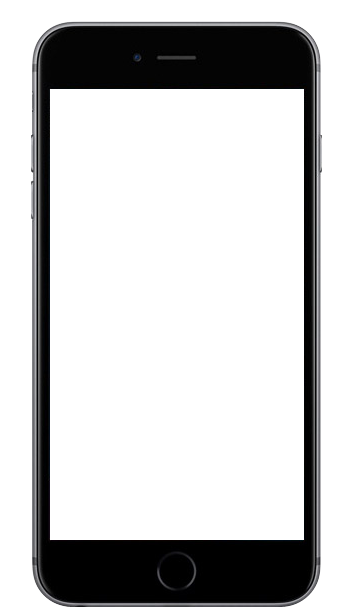 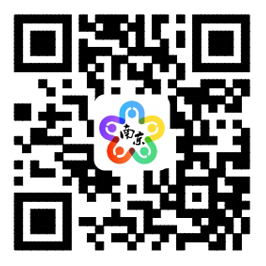 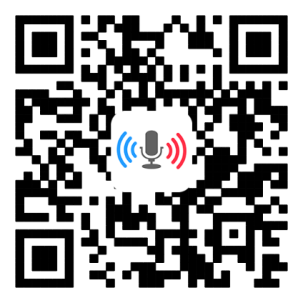 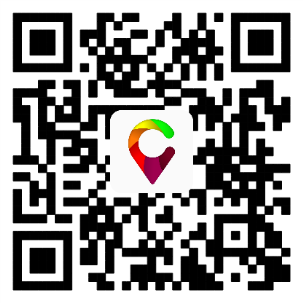 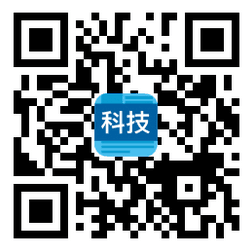 我的PM2.5
同声译
我的南京
科技头条
随时随地准确
查看身边的
PM2.5值
支持26种语言
互译的实时翻
译软件
云创大数据为路
况大数据应用提
供技术支持
汇聚前沿资讯
的科技情报站
网站推荐
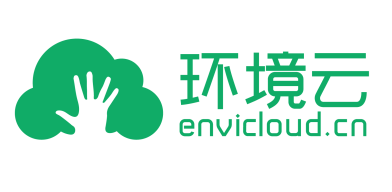 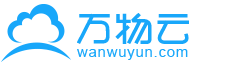 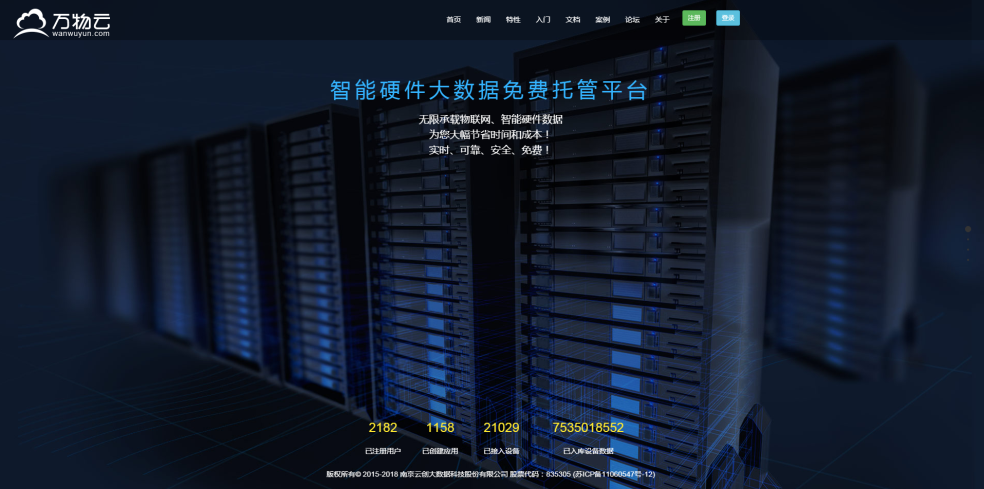 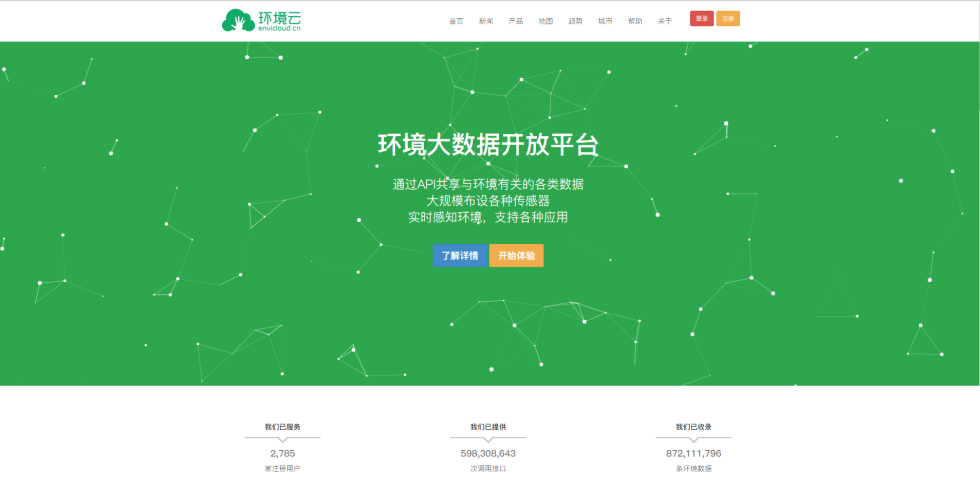 万物云
智能硬件大数据免费托管平台
环境云
环境大数据开放共享平台
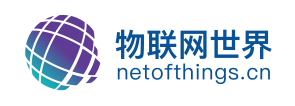 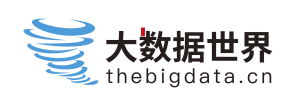 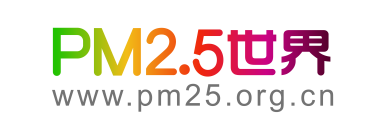 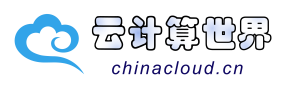 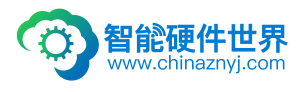 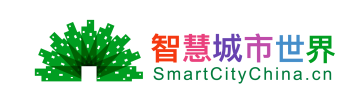 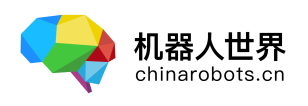 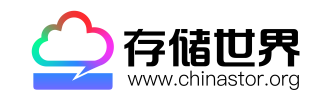 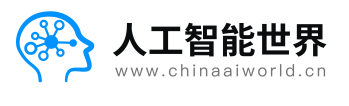 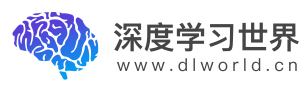 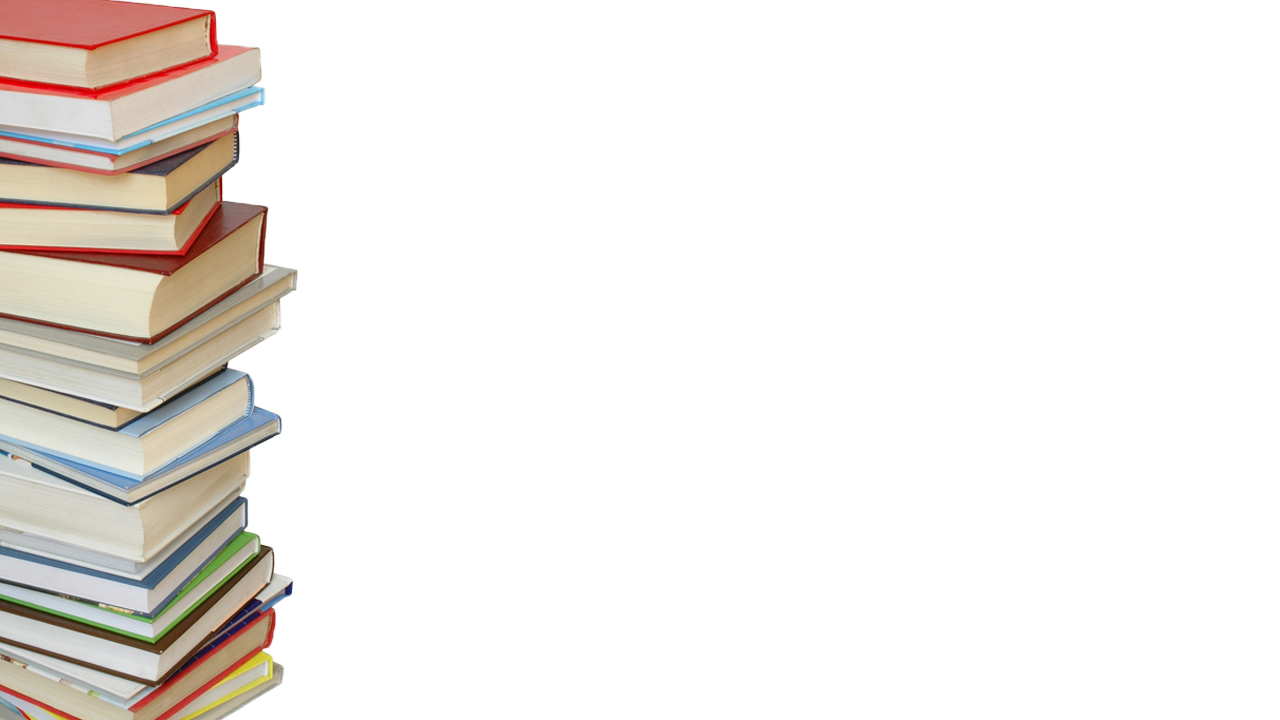 感谢聆听